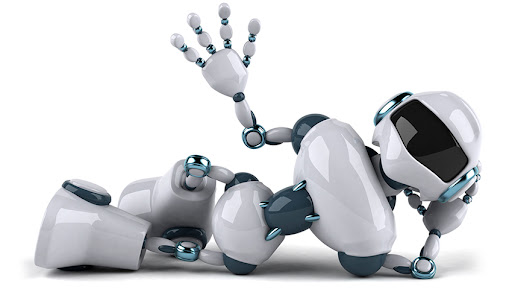 Колеса и оси
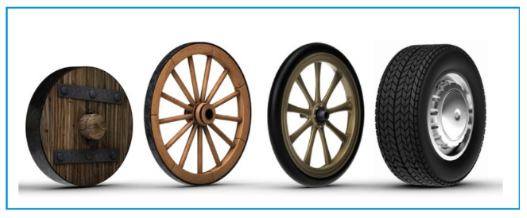 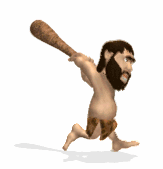 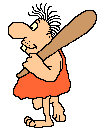 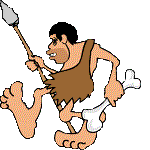 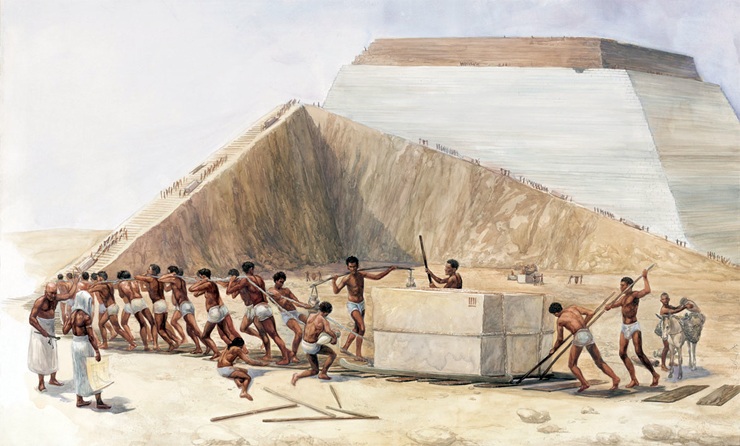 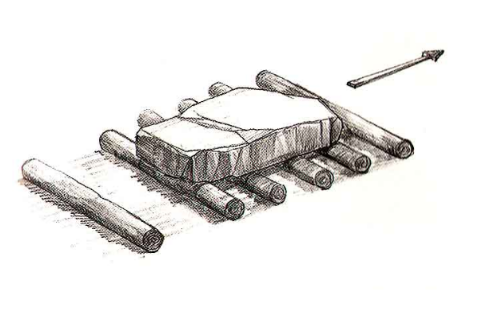 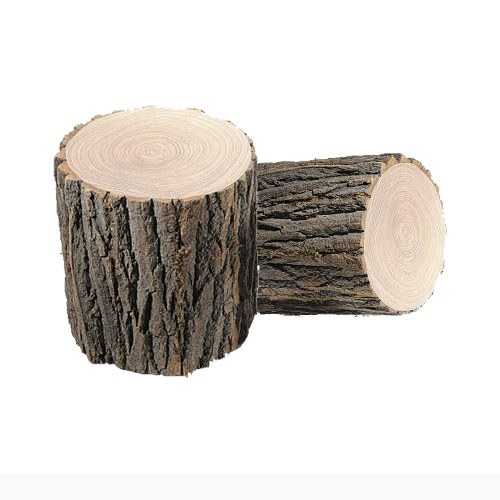 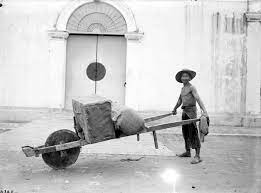 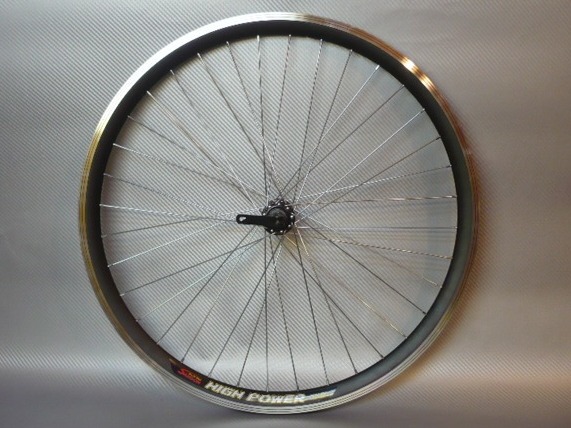 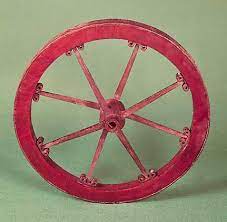 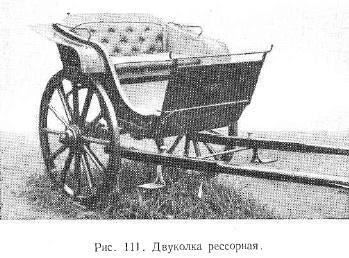 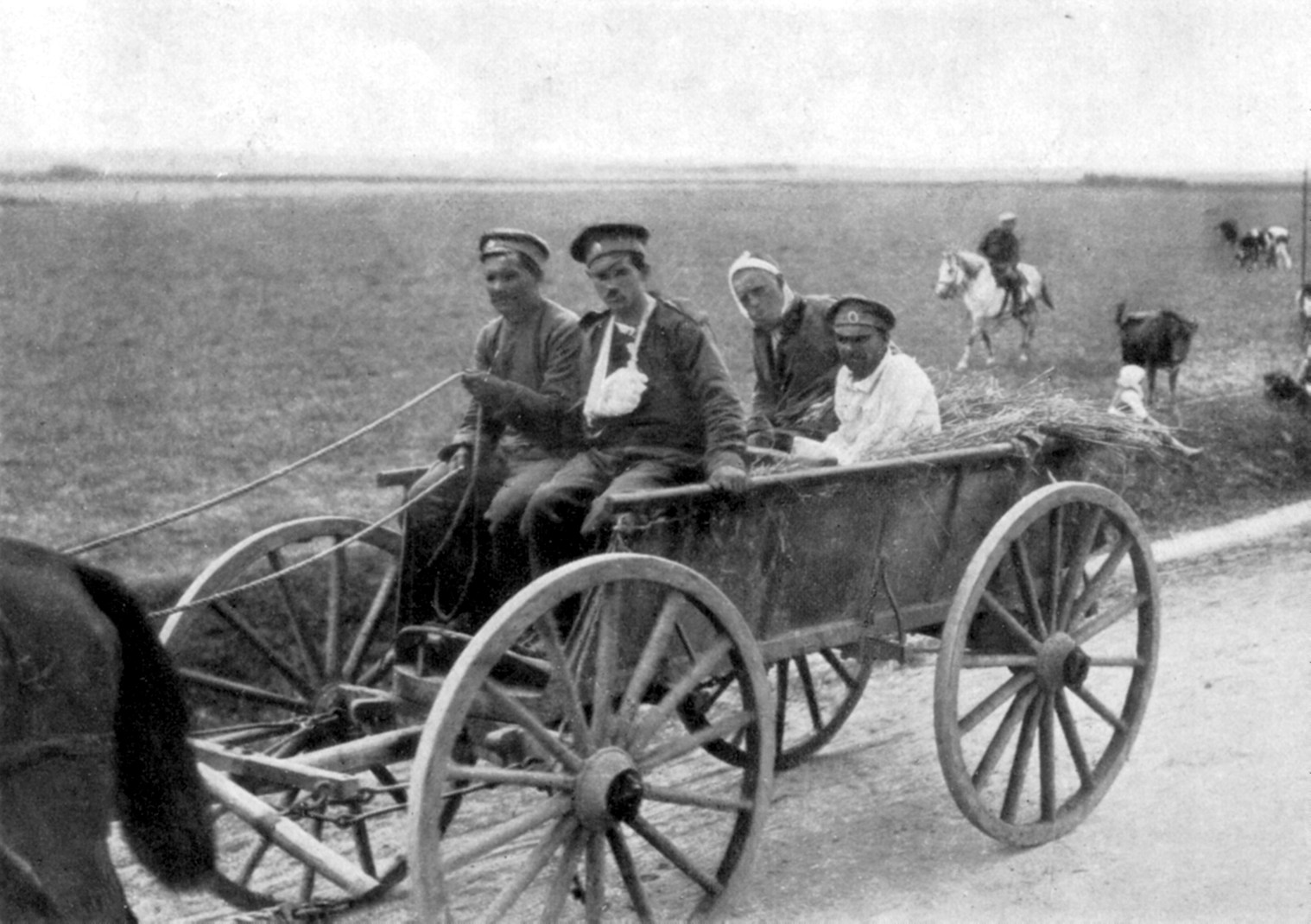 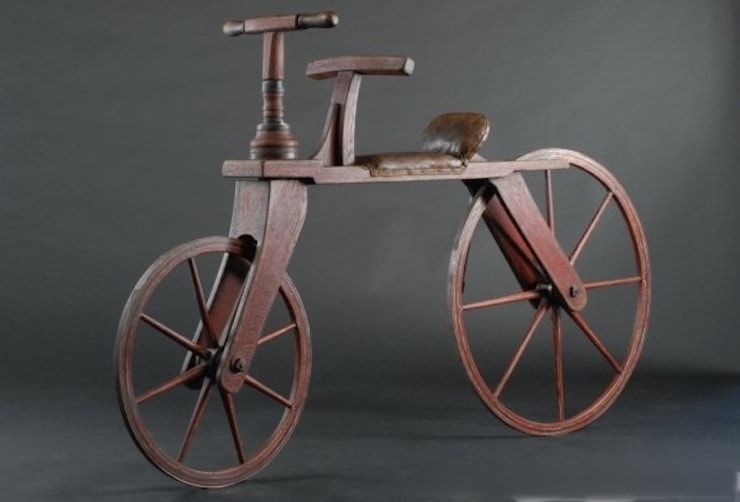 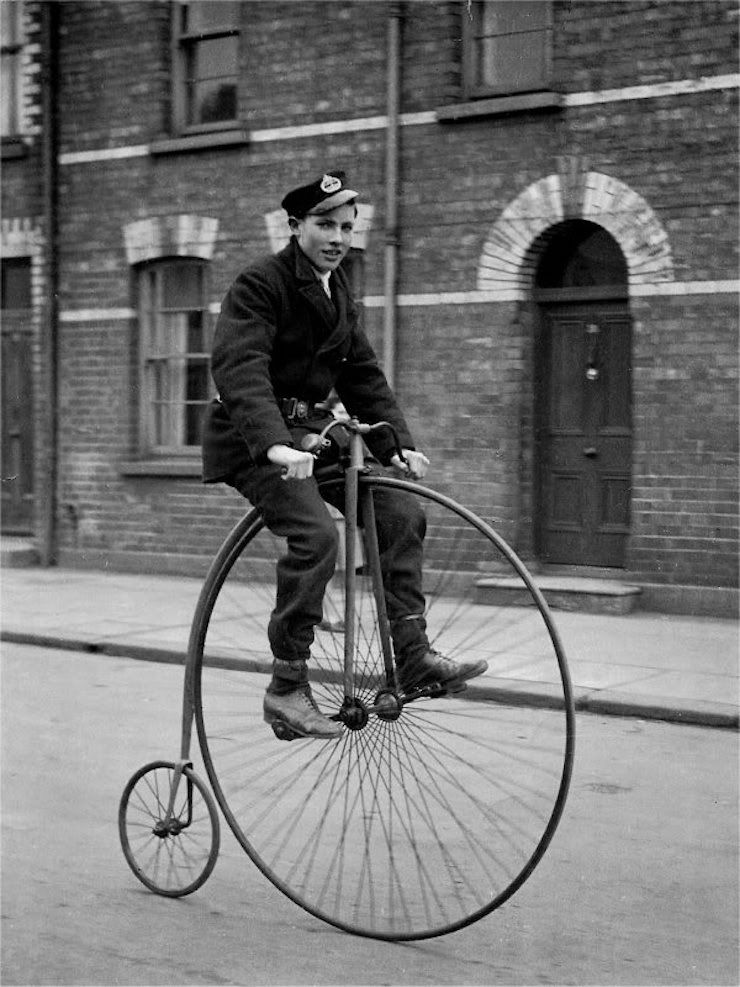 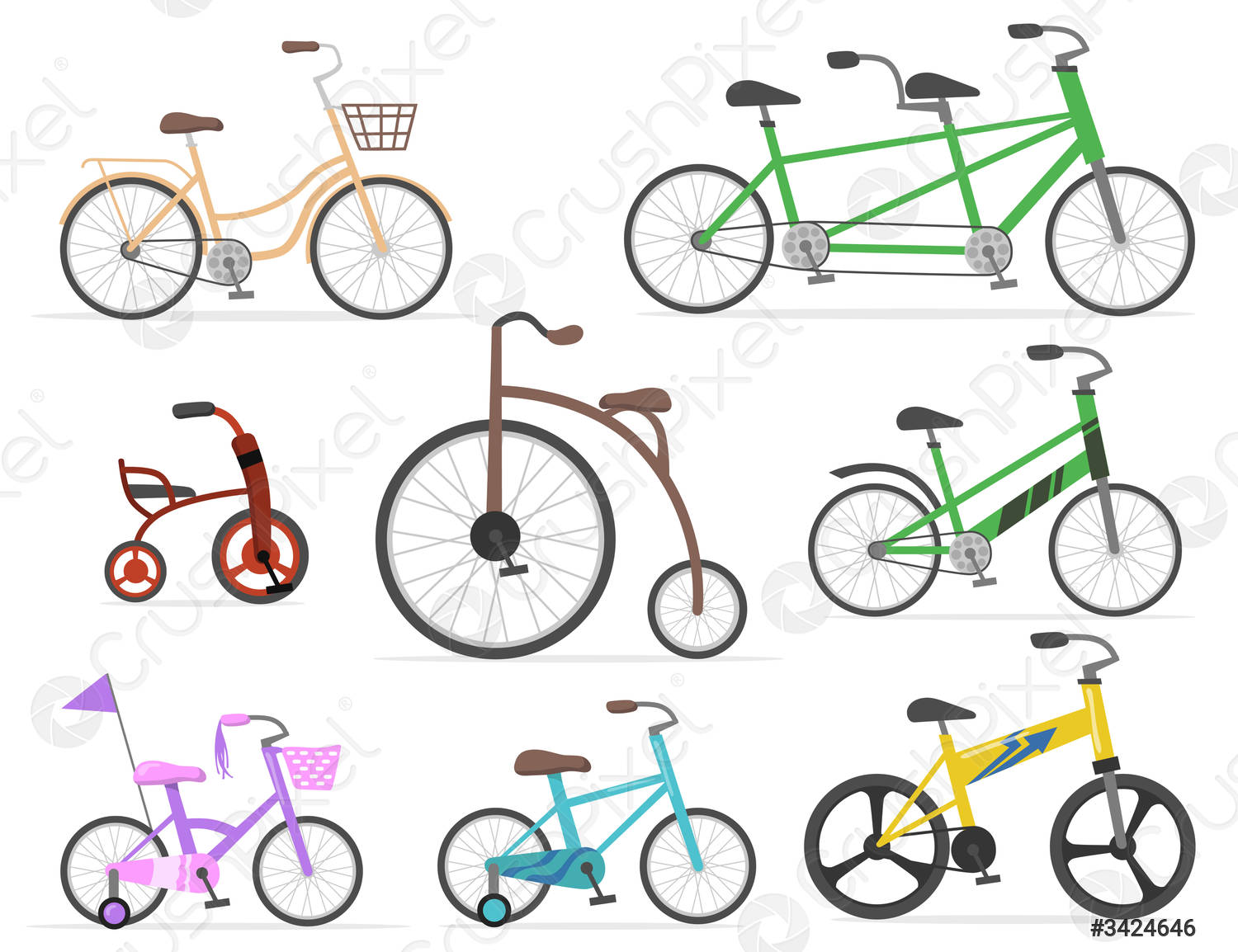 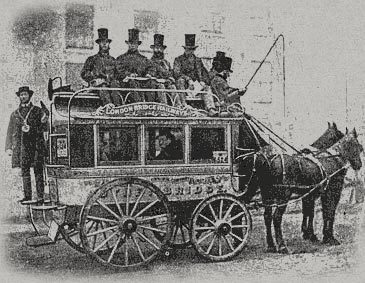 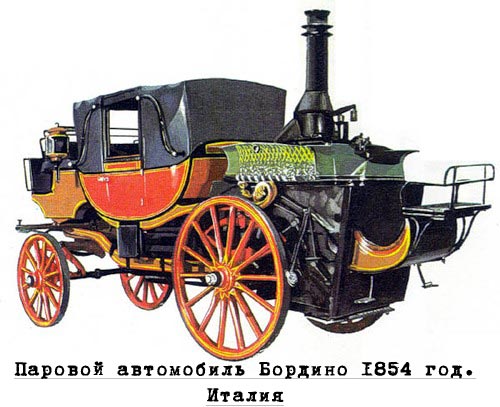 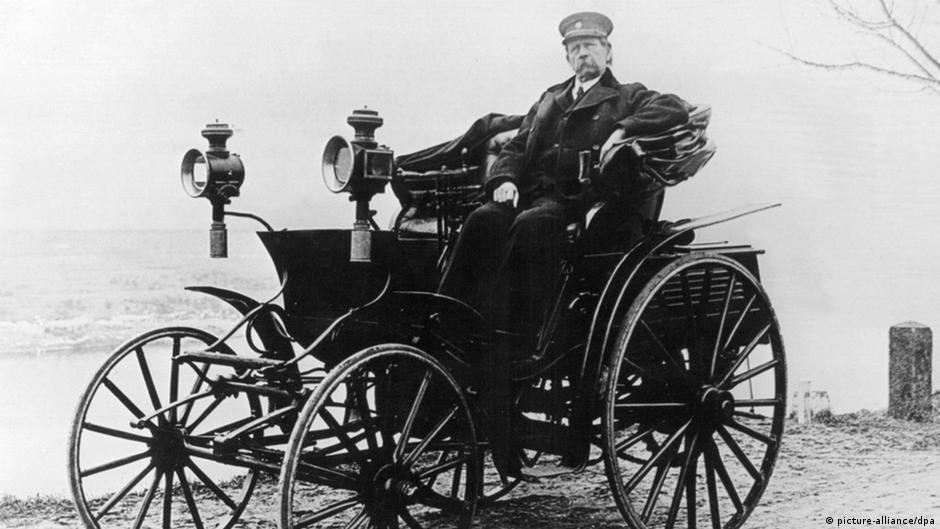 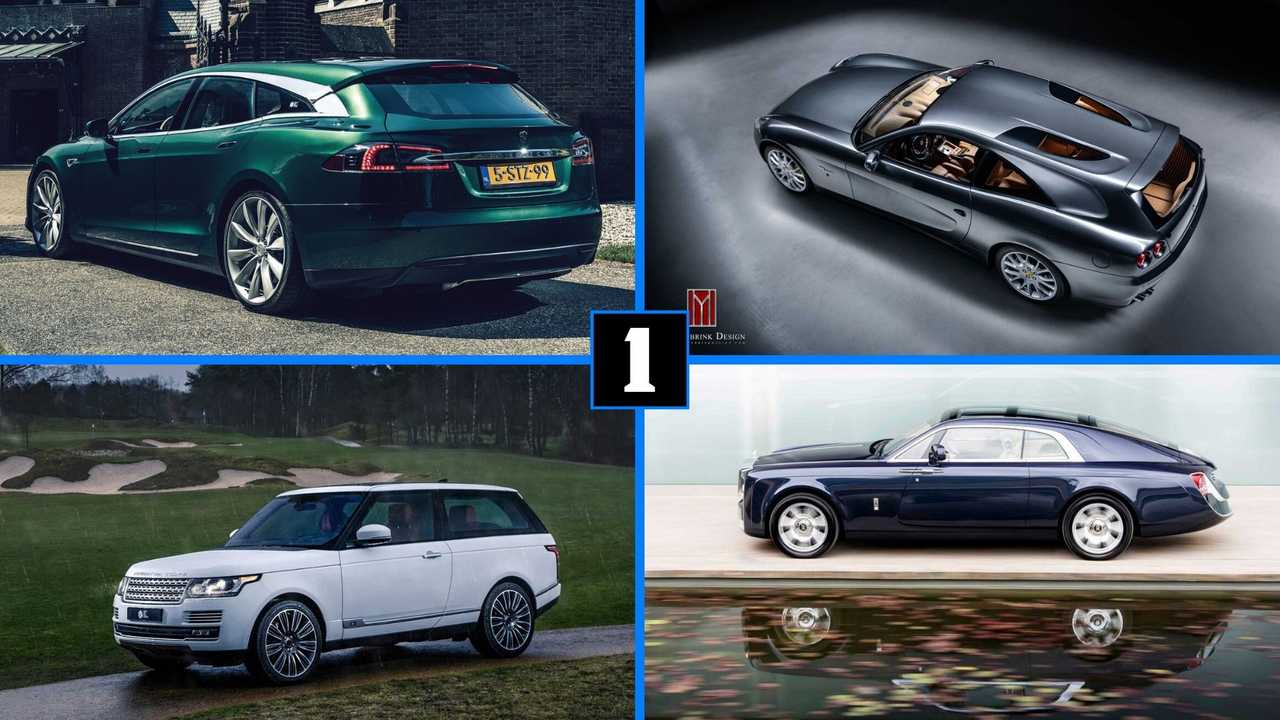 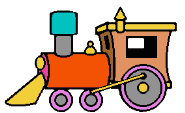 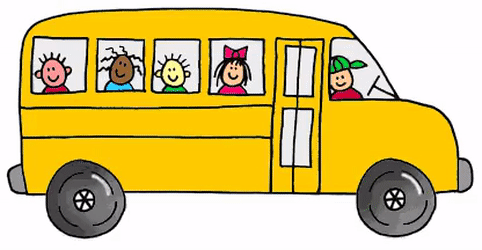 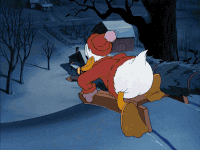 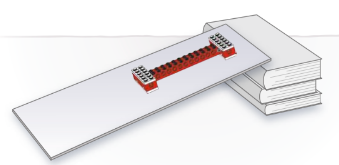 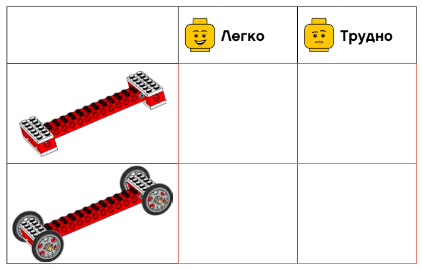